Департамент образования и науки Курганской области ГБУ «Центр помощи детям»
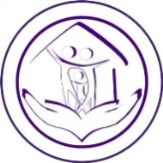 Особенности примерной адаптированной основной образовательной программы дошкольного образования для детей с тяжёлыми и множественными нарушениями развития и учебно-методического комплекса
Ефимова Инна Владимировна, 
учитель-дефектолог ЦПМПК Курганской области
1
Категории обучающихся раннего и дошкольного возраста с ТМНР
дети в возрасте до 8 лет, имеющие вариативные сочетания нескольких первичных нарушений различной степени тяжести
интеллектуальных
сенсорных
двигательных
нуждаются в применении комплекса специальных методов и технологий обучения взаимодействию с людьми и предметным миром
нуждаются в индивидуально дозированном, поэтапном и планомерном расширении жизненного опыта и социальных контактов каждого в максимально возможном объёме
2
Примерная адаптированная основная образовательная программа (АООП) дошкольного образования для детей с ТМНР
разработана на основе примерной основной образовательной программы дошкольного образования
Программа соответствует требованиям Федерального государственного образовательного стандарта дошкольного образования, утвержденного приказом Минобрнауки РФ от 17 октября 2013 г. №1155. 

Ее структура раскрывает содержание основных образовательных областей для четырех периодов обучения детей от 2-х месяцев до 7-8 лет. 

Периоды формирования 

ориентировочно-поисковой активности
предметных действий
предметной деятельности
познавательной деятельности
3
Примерная адаптированная основная образовательная программа (АООП) дошкольного образования для детей с ТМНР
организация диагностических процедур для определения
зоны «актуальных достижений»
зоны «ближайшего развития»
Программа является документом, с учетом которого организации, осуществляющие образовательную деятельность на уровне дошкольного образования самостоятельно разрабатывают и утверждают АООП дошкольного образования для детей с ТМНР
Программа имеет модульную структуру, что позволяет конструировать АООП ДО с учетом конкретных индивидуальных особенностей каждого ребенка с ТМНР.
4
Формы реализации дошкольного образования
АООП дошкольного образования может использоваться в учреждениях различной ведомственной принадлежности при реализации дошкольного образования
группы кратковременного пребывания
группы дневного или круглосуточного пребывания
Формы реализации дошкольного образования
в семейной форме получения дошкольного образования
в психолого-педагогических и медико-социальных центрах
в реабилитационных центрах
5
Примерная адаптированная основная образовательная программа (АООП) дошкольного образования для детей с ТМНР
Структура программы
1. Целевой Раздел
2. Содержательный раздел
3. Организационный раздел
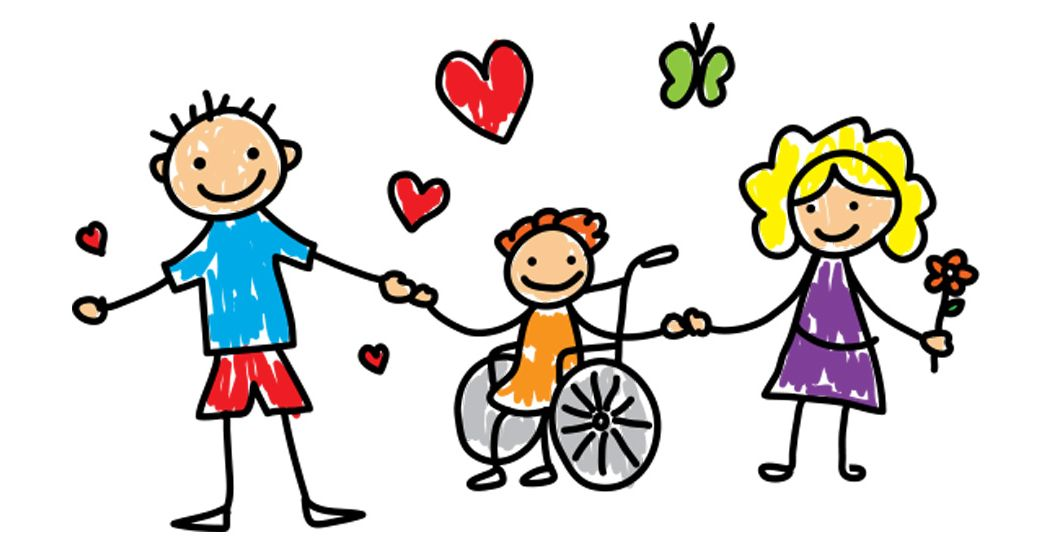 6
Примерная адаптированная основная образовательная программа (АООП) дошкольного образования для детей с ТМНР
Целевой
Включает пояснительную записку, раскрывает цели и задачи Программы, планируемые результаты её освоения в виде целевых ориентиров:
на период формирования ориентировочно-поисковой активности
период формирования предметных действий
период формирования предметной деятельности
период формирования познавательной деятельности
7
Примерная адаптированная основная образовательная программа (АООП) дошкольного образования для детей с ТМНР
Содержательный
В разделе описаны требования к организации деятельности с ребенком по пяти образовательным областям:
- «Социально-коммуникативное развитие»
- «Физическое развитие»
- «Познавательное развитие»
- «Речевое развитие»
- «Художественно-эстетическое развитие»
8
Взаимодействие педагогического коллектива с семьями обучающихся
Для успешной реализации образовательной деятельности и последовательной социализации детей с ТМНР важно соблюдать единство развивающей среды и содержательного общения взрослых с ребенком.
Проводятся обучающие встречи для разъяснение важности эффективного включения родителей в образовательный процесс и активизации ресурсов семьи и оказание родителям практической помощи по созданию в семье условий способствующих развитию физических и двигательных возможностей ребенка, овладению навыков познания окружающей среды.
9
Примерная адаптированная основная образовательная программа (АООП) дошкольного образования для детей с ТМНР
Организационный
В разделе изложена система условий реализации образовательной деятельности:
психолого-педагогические условия
организация развивающей предметно-пространственной среды
кадровые и финансовые условия реализации программы
материально-техническое обеспечение
режим дня и распорядок
планирование образовательно деятельности
10
Психолого-педагогические условия
При реализации образовательной деятельности по АООП дошкольного образования для обучающихся с ТМНР необходимо соблюдать следующие условия:
выбор способов передачи ребенку учебной информации в соответствии с уровнем его психического развития
разнообразие методов и приемов коррекционно-педагогического воздействия
организация предметно-развивающей среды
Цель:
определение данных эффективности обучения ребенка 
определение содержания обучения ребенка с ТМНР на следующем возрастном этапе
диагностика  психического развития ребенка
проводится в начале и конце года
11
Организация развивающей предметно-пространственной среды
Предметно развивающая среда должна выполнять стимулирующую, развивающую и организационную функции.
Максимально высокий эффект будет при соблюдении:
возрастных, физиологических, психологических и индивидуальных особенностей детей с ТМНР
условий эстетического благополучия и гармоничного цветового решения
условий разнообразия и многофункциональности игрового материала
12
Кадровые условия реализации программы
В рамках работы с педагогическим коллективом рекомендуется предусмотреть:
повышение информированности педагогов о детях с ТМНР
формирование педагогической позиции
профилактику синдрома профессионального выгорания
обучение педагогов специальным методам и приемам коррекционной через постоянную систему консультирования и специальных курсов повышения квалификации

	Адаптированная основная образовательная программа дошкольного образования детей с ТМНР предоставляет право ДОО самостоятельно определять:
потребность в педагогических работниках 
формировать штатное расписание по своему усмотрению, исходя из особенностей реализуемых образовательных программ дошкольного образования, контекста их реализации и потребностей
13
Материально – техническое обеспечение
Дети с ТМНР должны быть обеспечены индивидуальными техническими средствами коррекции в соответствии с индивидуальными показателями и рекомендациями ИПР, при точном соблюдении правил их использования и контроля:

средства передвижения

средства коррекции сенсорных функций

средства для приема пищи и самообслуживания

ортопедическая обувь и ортопедические приспособления

специальная мебель

специальные приборы для обучения

специальные игровые и дидактические пособия

технические средства для развития речи
14
Технические средства обучения детей с ТМНР
Дети со значительным снижением слуха должны быть обеспечены звукоусиливающей аппаратурой коллективного и индивидуального пользования (слуховыми аппаратами, кохлеарными имплантами). 

Для детей со снижением или отсутствием зрения должны быть доступны лупы с различным увеличением (ручные, опорные, стационарные); проекционные увеличивающие аппараты; трости; брайлеровские колодки, приборы для рельефного рисования, грифели и прибор для ручного письма; «говорящие книги», специальные устройства для их прослушивания и др.

Для детей с ограничением движений должны быть специальные технические средства (коляски, вертикализаторы), помощники (ассистенты) , в соответствии с медицинскими рекомендациями и ортопедическим режимом.

Дети с эмоционально-коммуникативными трудностями должна быть четкая и упорядоченная организация образовательной среды, направленная на отработку навыков коммуникации и форм социального поведения.
15
Режим дня и распорядок
Развивающие занятия с детьми с ТМНР проводятся в следующих режимах:
- щадящий
- средний
- нормальный
Щадящий режим
дети с ТМНР, имеющие выраженные тенденции ухудшения психофизического развития
продолжительность коррекционного занятия составляет 5-15 минут
для детей раннего возраста индивидуальные коррекционные занятия проводятся только в утреннее время. В дошкольном возрасте допускается организация занятий во второй половине дня, не позднее 17.00
взаимодействие педагога и родителей (близких для ребенка взрослых) или ухаживающих за ним взрослых, должно осуществляться регулярно и длиться 15-30 минут
Средний режим
дети с ТМНР, с минимальным и медленным темпом развития 
продолжительностью педагогического воздействия  в раннем возрасте 10-20 минут, в дошкольном 30 минут.
занятия проводятся как в первой, так и во второй половине дня
длительность общения педагога и родителей не должно превышать 40 минут
Обязательным условием является соблюдение рекомендаций педиатра, невролога, офтальмолога, сурдолога, а также врача ортопеда и инструктора ЛФК.
16
Планирование образовательной деятельности
АООП дошкольного образования для детей с ТМНР не предусматривает: 
жесткого регламентирования образовательного процесса 
календарного планирования образовательной деятельности, оставляя педагогам ОО пространства для гибкого планирования их деятельности 

Недопустимо требовать от ДОО:
календарных учебных графиков, жестко привязанных к годовому и другому типу планирования
рабочих программ, привязанных к календарю по реализации содержательных компонентов программы.

Планирование деятельности педагогов опирается на результаты педагогической диагностики индивидуального развитии детей и должно быть направлено, в первую очередь, на создание психолого-педагогических условий для развития каждого ребенка.
17
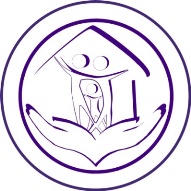 СПАСИБО 
ЗА ВНИМАНИЕ
Адрес нашего сайта
www.centr45.ru
18